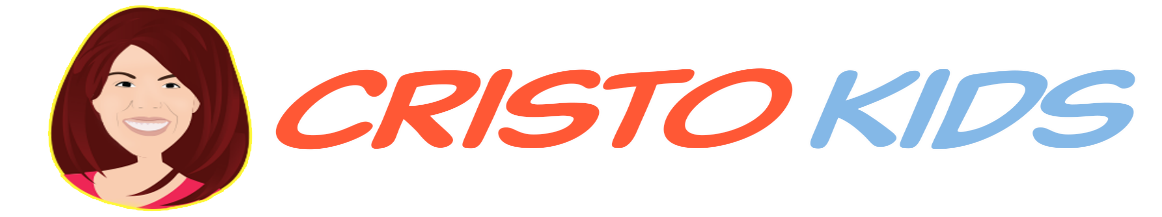 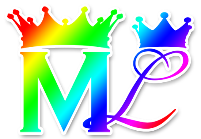 Clase #307 Gracias MelquisedecLisbet
¡Por MelquisedecLisbet!
¡Por nuestro Padre y nuestra Madre!
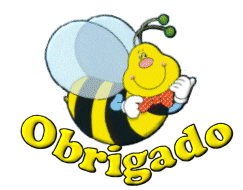 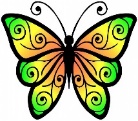 Estrellas resplandecientes del vientre de Cristo Lisbet, hoy escucharemos
 a nuestra hermana de Ecuador agradecer a MelquisedecLisbet. 

Nuestra hermana Marcela le agradece a MelquisedecLisbet por el tiempo que le dieron de poder ir a la escuela y compartir con sus compañeros y maestra.  Ella pudo hablarles acerca de la Esposa de Dios, Cristo Lisbet.  Nos cuenta que sus compañeros siempre querían estar con ella por su buen comportamiento y ser una buena estudiante.  

Nuestra hermana con humildad nos dice que son MelquisedecLisbet haciendo en ella por eso puede reflejar el amor y cuidado de Dios, por serles fiel. También dice que su hermano mayor esta sometido al menor y puede controlar sus miedos. 

Marcela nos comparte como MelquisedecLisbet la cuidaron de ser lastimada al sacarla de clase para ir al baño. Al regresar vio a su maestra y compañeros muy asustados porque uno niño jugando futbol en el patio lanzo la pelota hacia la ventana de su aula y la rompió, los vidrios cayeron al lado del pupitre de Marcela. Pero MelquisedecLisbet la libraron de todo peligro al no permitir que estuviera sentada ahí en ese momento.  

Santos ángeles, que lindos detalles compartió nuestra hermana, vimos como ella le hablo de Cristo Lisbet a sus compañeros, luego nos menciono su buen proceder y conducta, nos dice que le es fiel a MelquisedecLisbet y son Ellos haciendo todo en ella y a podido someter a su hermano mayor para controlar los dioses ajenos.   Al nuestra hermana ser tan obediente a las palabras que aprendemos de Cristo Lisbet, ha cosechado grandemente. 

Que belleza hermanos como nuestros Amados Padres cuidan de sus hijos, no solo nos limpian con sus palabras para poder vencer en todo, sino que cuidan de nuestro bienestar en todo momento. 

A MelquisedecLisbet les agrada tanto ver como todos sus hijos les envían sus testimonios y saludos, seamos obedientes y mostrémosle nuestro amor y agradecimiento a MelquisedecLisbet.

¡Gracias MelquisedecLisbet por Su Gram Amor y
por el Cuidado que tienen de mi.  Amen Aleluya!
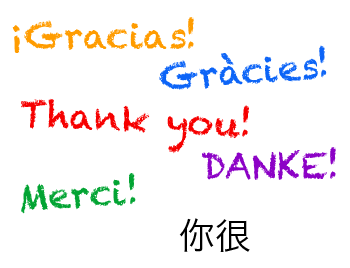 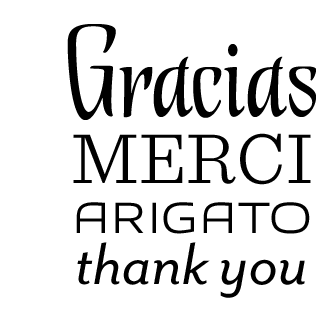 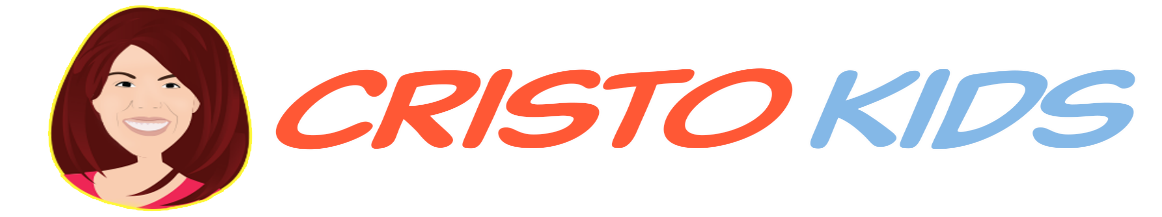 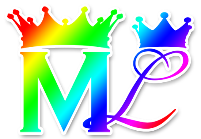 Clase #307 Gracias MelquisedecLisbet
Hoja para Padres
Instrucciones para la clase:
Hacer copias de las paginas 1 y 3 para todos los niños 
El padre da una breve introducción al tema


Actividad: Gracias MelquisedecLisbet
Los niños van a aprovechar de dar gracias por algo a MelquisedecLisbet, para que se ejerciten en siempre dar gracias a nuestros Padres en todo y por todo.

Materiales:		
Lápices
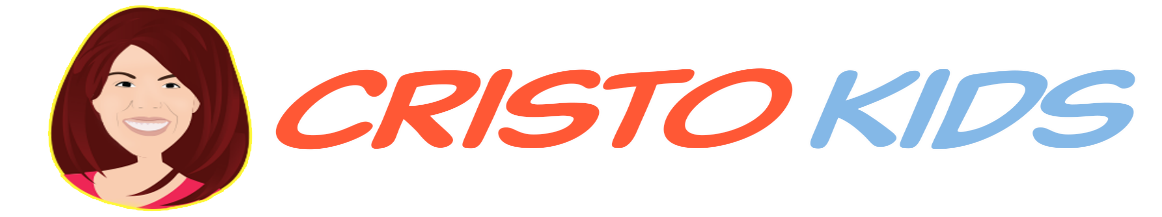 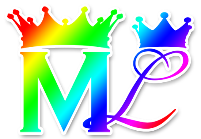 Clase #307 Gracias MelquisedecLisbet
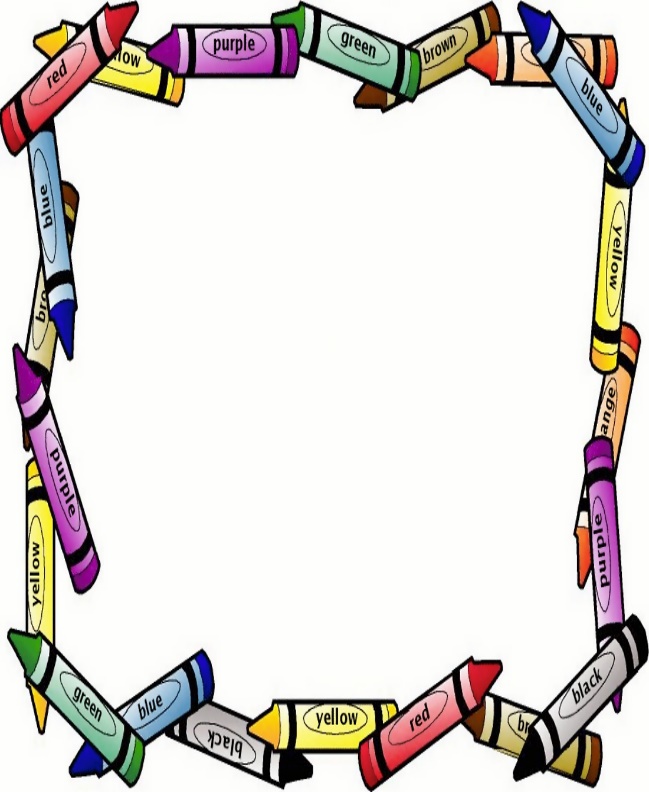 MelquisedecLisbet hoy te doy gracias por: